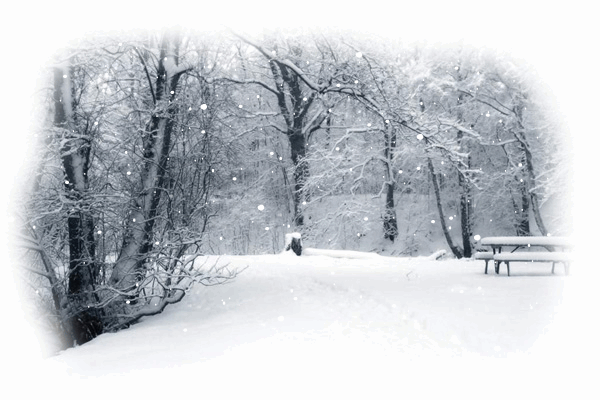 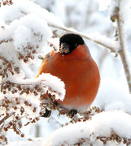 Невзирая на морозы, В красных яблоках березы. Подошел поближе... Ай!! Разлетелся урожай!
в центре листа нарисуй круг.
Нарисованный круг подели наискосок линией так, как – будто ты отрезаешь себе большую часть апельсина, а младшему братишке – поменьше Это будет  линия спинки нашей птички.
В верхней части большой дольки скругли край. Это у нас голова птички. Спереди нарисуй клюв. Нижнюю часть наклонной линии спинки продли и  сделай из неё хвост так, как нарисовано на картинке.
Нарисуй снегирю глаз. От животика нарисуй две линии – это будут ножки.
Закрась глазик тёмным. Нарисуй птичке крылышко. Пририсуй на палочках – ножках  пальчики. Сотри линии построения рисунка ластиком.
Теперь птичку можно раскрасить.